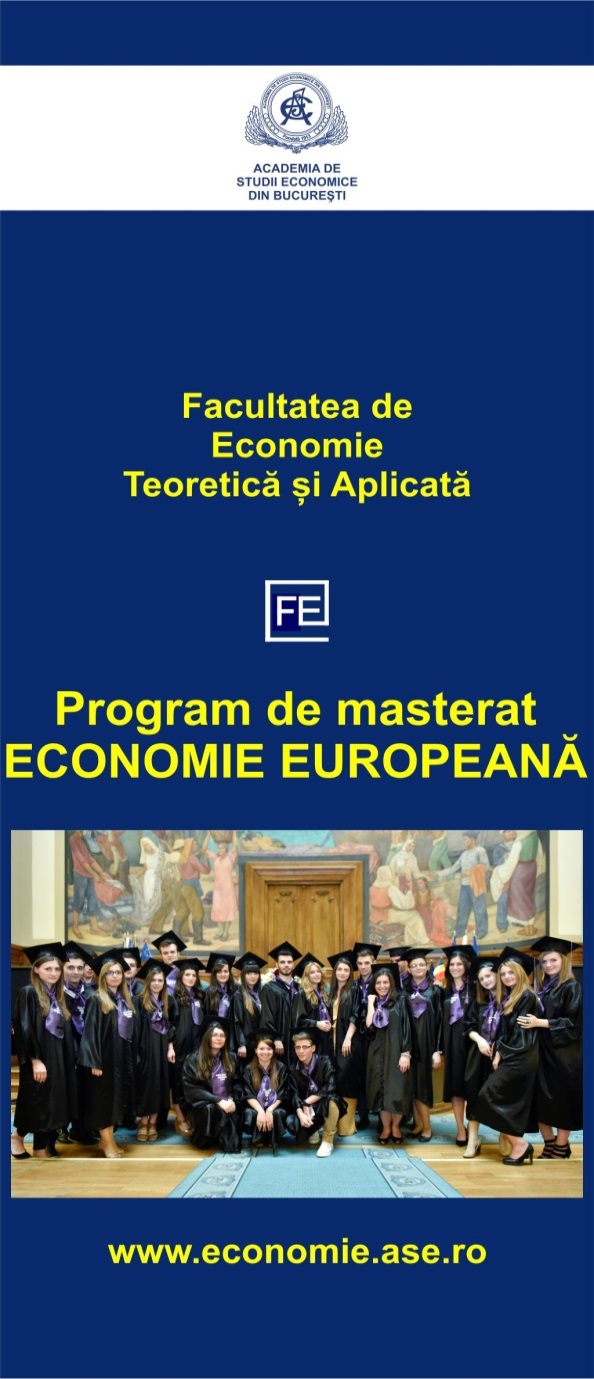 ALEGE SĂ FII COMPETITIV ÎN
UNIUNEA EUROPEANĂ!
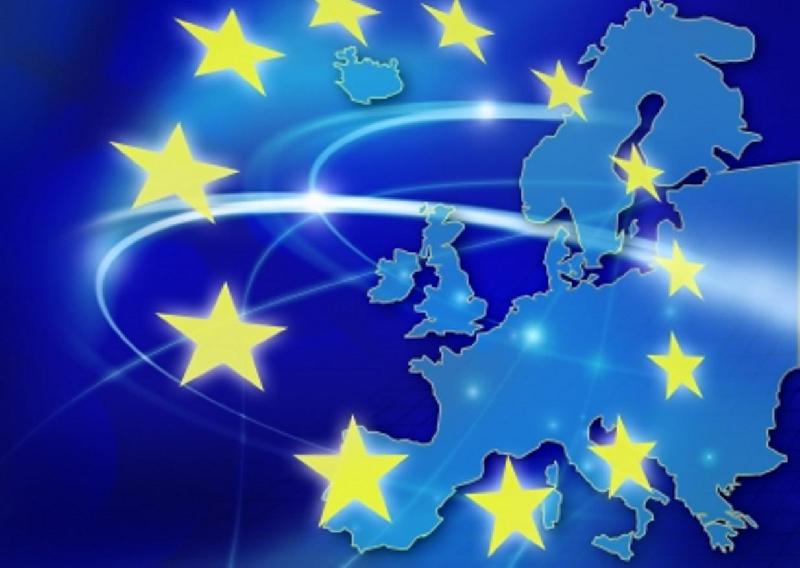 INFORMAȚII RELEVANTE (1)
Numărul de locuri – 50, din care 41 locuri la Buget și 9 locuri cu taxă
Organizarea unor lecții de pregătire a candidaților pentru examenul de admitere la masterat (rezolvarea subiectelor din ultimii 5-7 ani, explicații practice pe baza bibliografiei, sesiuni de întrebări și răspunsuri)
Peste 90% dintre masteranzii noștri sunt angajați cu contract de muncă full-time, încă din primul an de studiu, iar absolvirea programului de masterat le permite ocuparea unor job-uri mai bine remunerate
Planul de învățământ este compatibil cu programe similare organizate de universități europene din TOP 100 Mondial (conform evaluării Aracis)
Masteranzii vor beneficia de un program flexibil de desfăşurare a activităţilor didactice 
Cursurile sunt interactive, fiind organizate sub formă de dezbateri, iar examenele presupun prezentarea unor proiecte/rezolvarea unor studii de caz
INFORMAȚII RELEVANTE (2)

Corp profesoral cu peste 20 ani experiență teoretică și practică, care va oferi asistență specializată inclusiv pentru elaborarea lucrărilor de dizertație (max. 25 de pagini, cu accent asupra studiului de caz)
Susținerea de cursuri de către specialiști invitați de la instituții publice și din mediul privat
Oportunitatea studierii în străinătate prin intermediul programului ERASMUS
Efectuarea de stagii de practică la instituțiile/companiile partenere ale FAETA și ASE
Dobândirea unor competențe și calificări relevante pentru mediul economic
Absolvirea programului de masterat oferă posibilitatea continuării parcursului de studii doctorale
Competenţele pe care le oferim masteranzilor noştri

Stabilirea de strategii de afaceri și dobândirea de abilități antreprenoriale în funcție de avantajele competitive specifice mediului de afaceri european
Deprinderea abilităţilor necesare elaborării și monitorizării de proiecte pentru accesarea fondurilor structurale
Dobândirea de expertiză în elaborarea de studii de piaţă şi de conjuncturi macroeconomice pentru companiile multinaţionale
Elaborarea de planuri de afaceri, de proiecte profesionale şi de cercetare utilizând metode cantitative şi calitative privind mediul concurenţial în cadrul Uniunii Europene
Acordarea de consultanţă şi asistenţă specializată instituţiilor publice, agenţiilor guvernamentale şi firmelor private, în domeniul politicilor europene
Carieră profesională
Programul de masterat ECONOMIE EUROPEANĂ te pregătește pentru o serie de calificări, conform Clasificării europene a competențelor, calificărilor și ocupațiilor (ESCO, Comisia Europeană), precum:
Specialist în realizarea de analize și strategii economice
Specialist politici de dezvoltare regională și proiecte europene 
Consultant fiscal
Cercetător în domeniul afacerilor
Consultant pe politici de concurență
Consilier economic
Analist economic
Specialist în cadrul structurilor guvernamentale
Economist în domeniul muncii
Cercetător economist în economia generală
Dezvoltarea de politici economice
Coordonator realizare și implementare a politicilor de dezvoltare economică
Discipline pe care le vei studia la programul de masterat 
ECONOMIE EUROPEANĂ
Guvernarea multi-nivel in UE şi accesarea fondurilor europene
Concurență și Competitivitate în Uniunea Europeană
Strategii de afaceri în Uniunea Europeană
Industrii creative și digitalizarea afacerilor
Analiza econometrică și fundamentarea deciziilor de afaceri
Politicile economice comune ale Uniunii Europene
Uniunea Economică şi Monetară
Macroeconomie Europeană
Mecanisme de convergenţă şi coeziune în UE
Modelul european de integrare
Politici de dezvoltare regională în Uniunea Europeană
Fundamentarea şi coordonarea politicilor economice în Uniunea Europeană
Uniunea Europeană şi sistemul global
Absolvenții nostri s-au angajat în Instituții/Companii partenere cu ASE/FAETA, precum:
Banca Națională a României
Ministerul Finanțelor Publice
Ministerul Fondurilor Europene
Ernst&Young 
PricewaterhouseCoopers
Deloitte
Hewlett Packard
Banca Comercială Română
Ministerul Economiei
Departamentul pentru Investitii Străine 
Consiliul Concurenței
Institutul de Prognoză Economică 
Unicredit